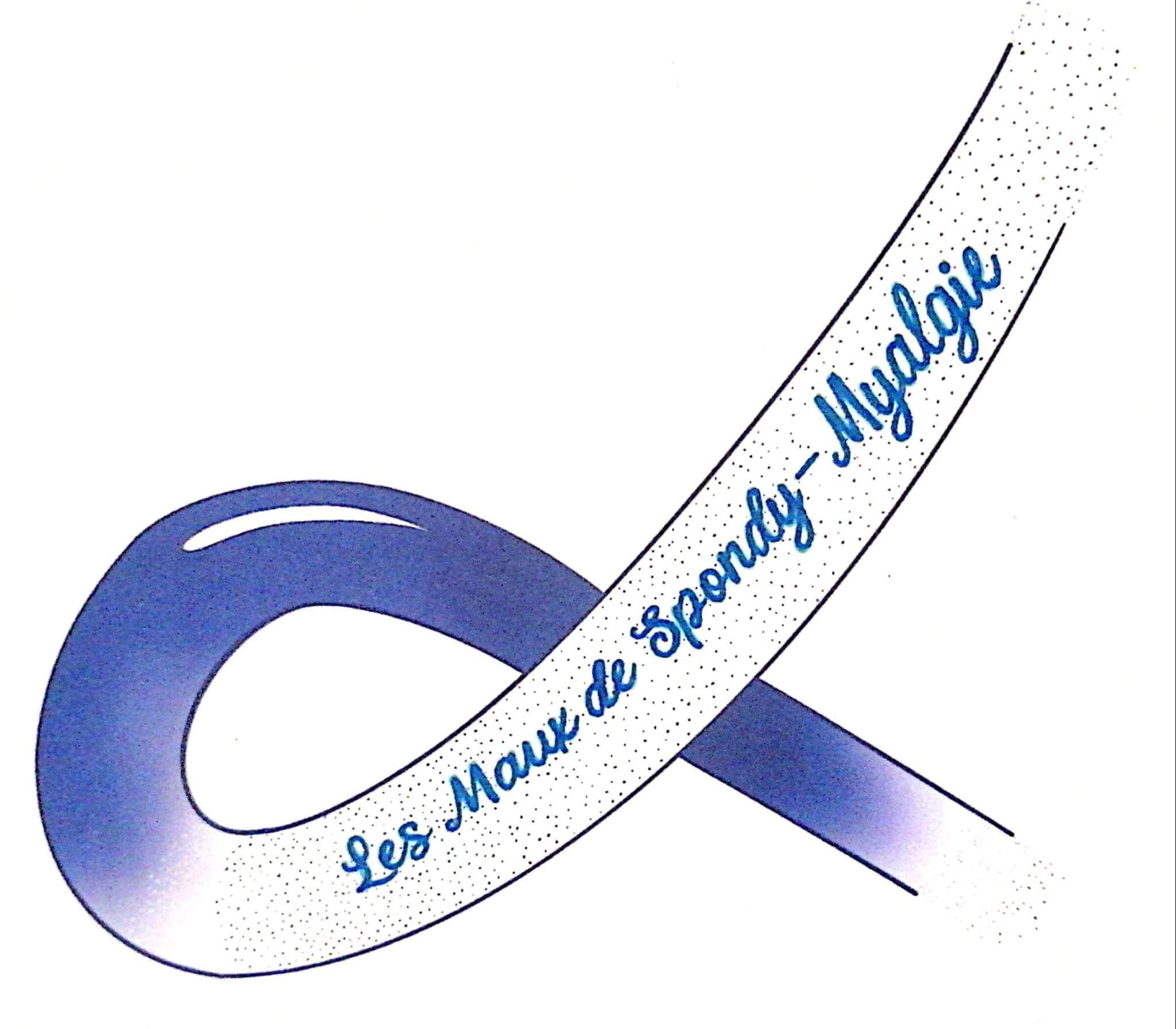 ASSOCIATION LES MAUX DE SPONDY-MYALGIE
Fiche Conseil N° 10
EMOTIONS ET MALADIES CHRONIQUES
Il s'agirait en fait d'un phénomène d’hypersensibilisation.Lorsqu’une personne vit avec des douleurs chroniques,  il y a de grandes chances que son système nerveux devienne hypersensible.Du coup tous les nerfs sont toujours  en état d’alerte. Ils deviennent donc beaucoup plus sensibles à tout ce qui les entoure.Prenons l'exemple des températures. Quand elles  commencent à chuter, que le froid s'installe vos douleurs articulaires entre autres, vous font souffrir.  Alors qu'une personne en pleine santé subit ces mêmes changements de température sans pour autant percevoir des douleurs.Alors pourquoi les douleurs sont présentes ?Simplement parce que votre corps est devenu hypersensible. Il en est de même pour le chaud, la lumière, le bruit ....
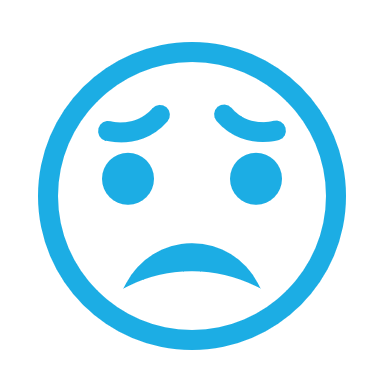 EMOTIONS ET DOULEURS
Saviez-vous que vos émotions peuvent avoir un impact sur les douleurs chroniques !!!
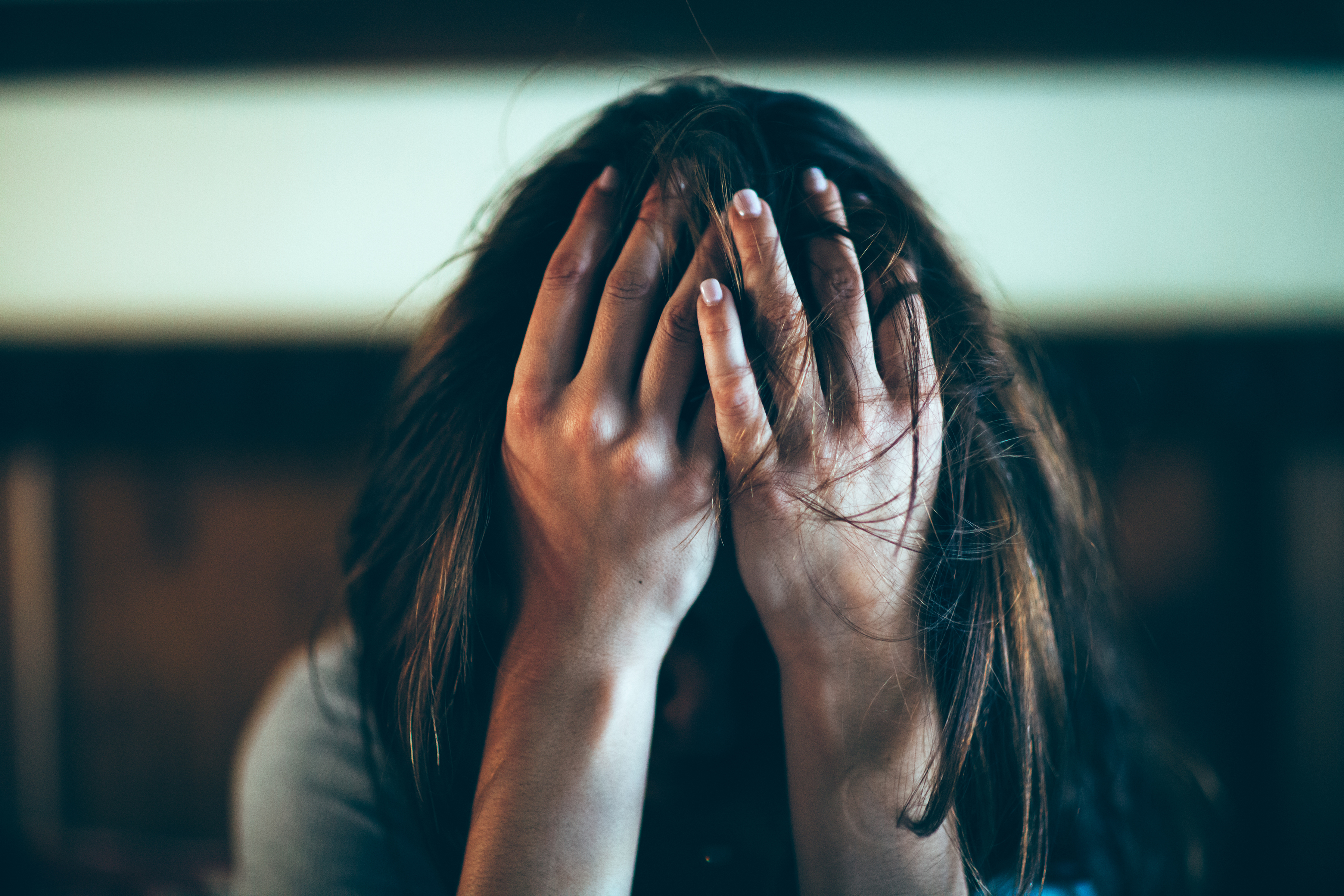 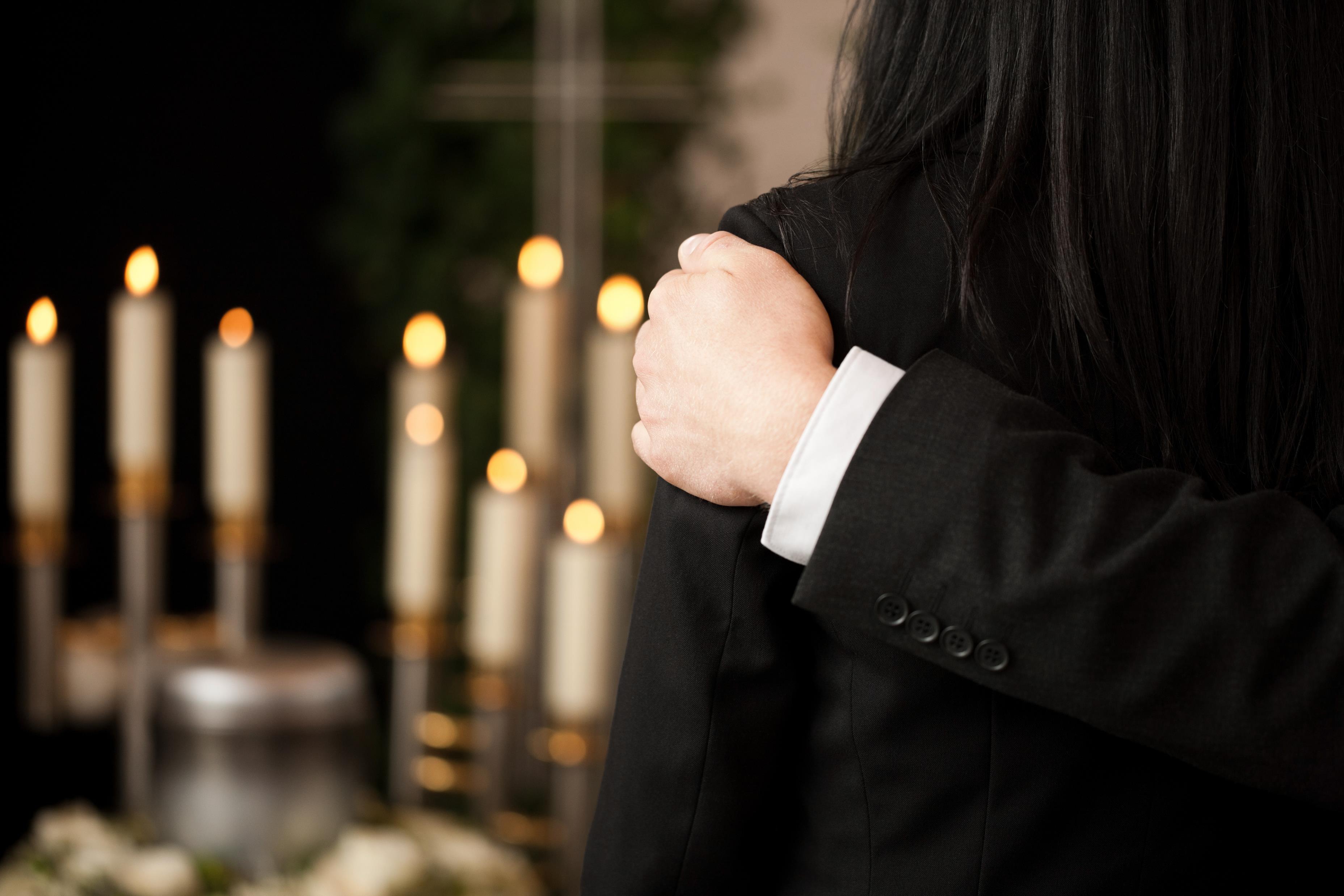 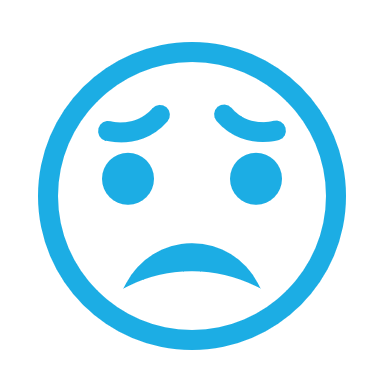 Mais qu'en est-il en cas d'émotions ?Chez les personnes qui ont un système nerveux hypersensible, les émotions peuvent  augmenter ou diminuer indirectement la douleur.Les émotions négatives comme la peur, le stress, l’anxiété, la tristesse, la colère sont souvent associées à des moments plus difficiles dans la vie. De ce fait elles font généralement, augmenter l’intensité de la douleur.À l’inverse, les émotions positives comme la joie, la gratitude, la fierté ont tendance à diminuer l’intensité de la douleur.
EMOTIONS ET DOULEURS suite
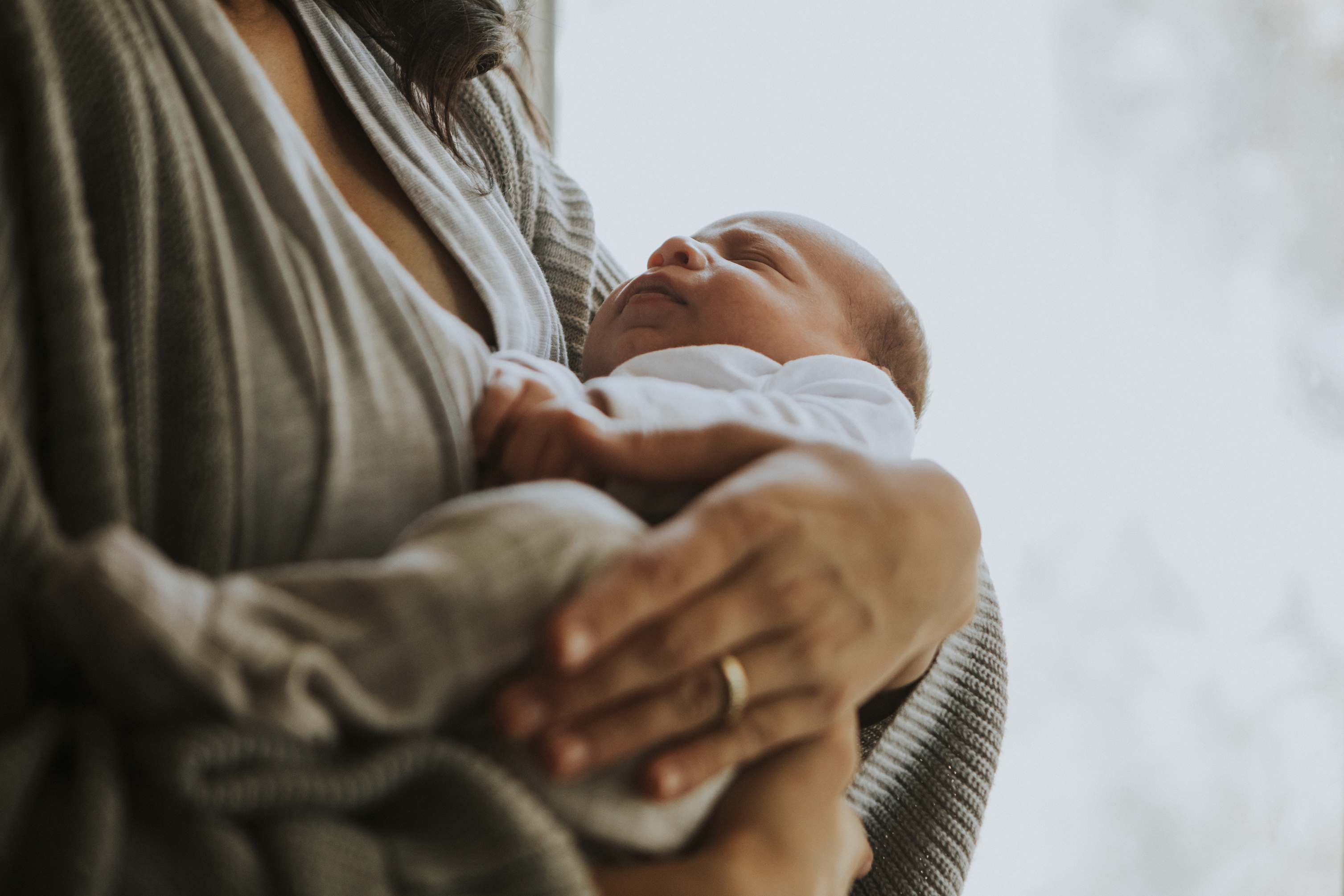 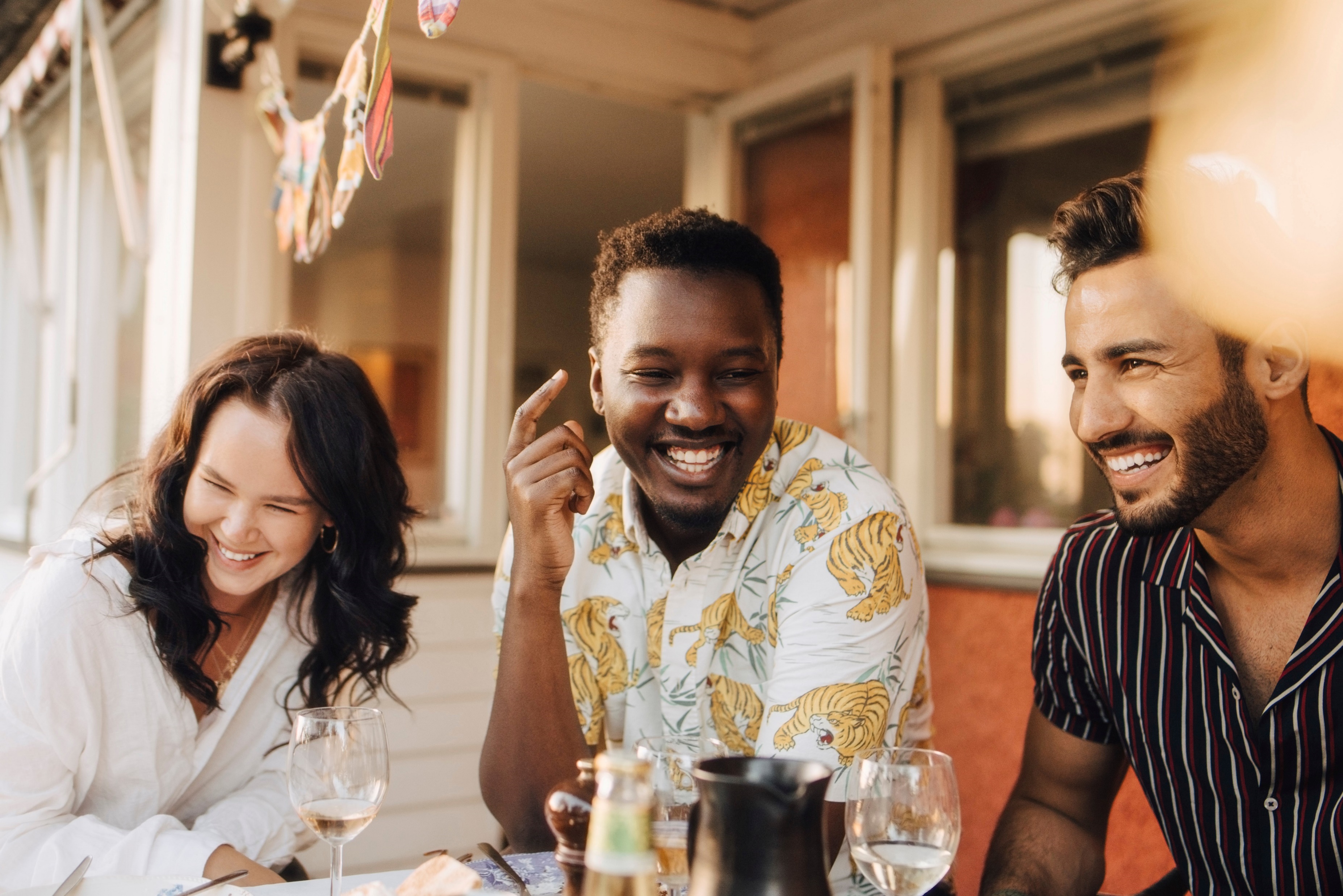 Convertir les émotions négatives en émotions positives
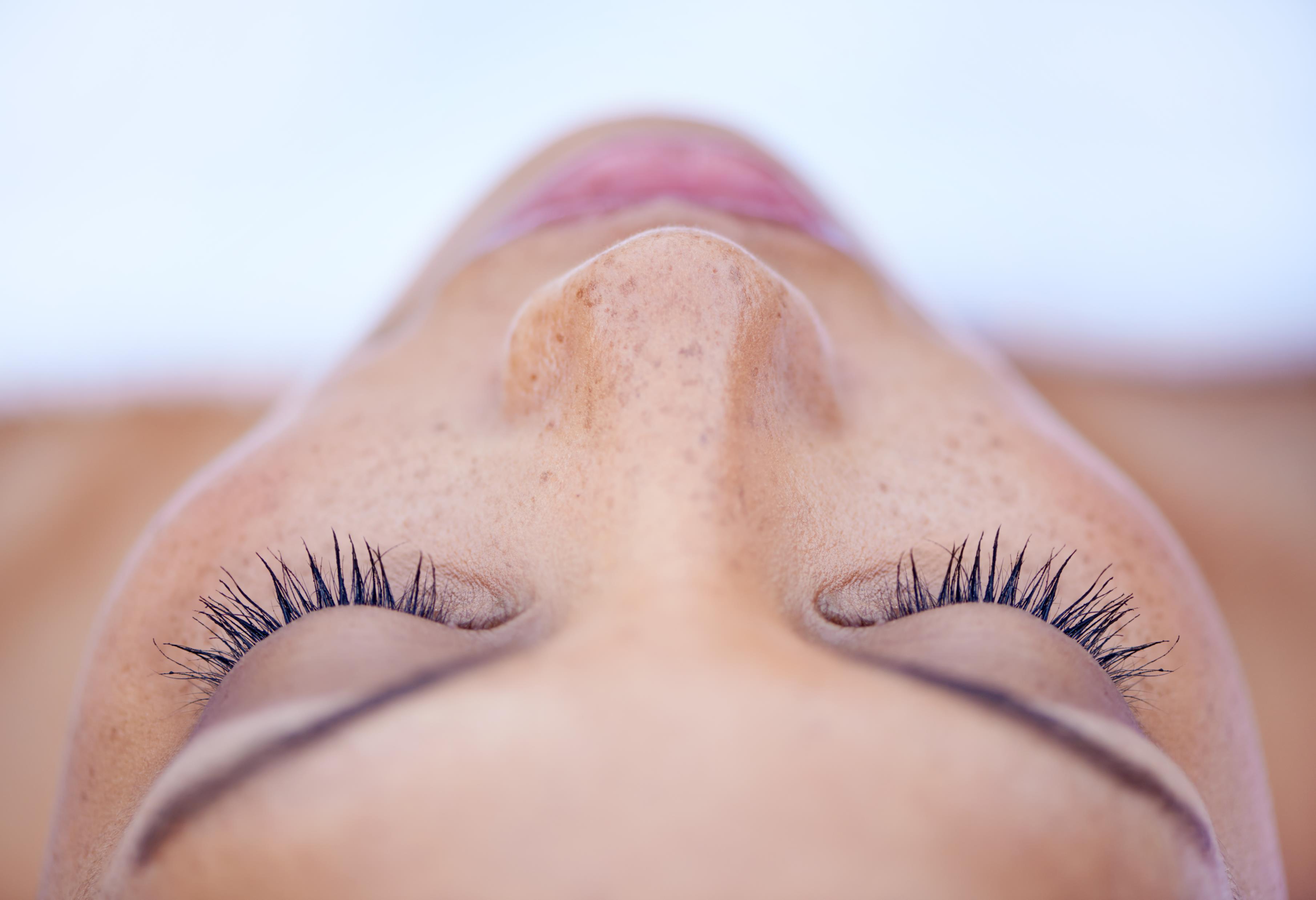 Alors comment faire pour gérer ses émotions ?
Apprendre ce qu’est la douleur et comment elle fonctionne va  contribuer  à diminuer la peur et l’anxiété vécues lors de situation de douleur chronique.

Apprendre à convertir les émotions négatives en émotions positivesModifier toutes nos pensées « Je ne peux pas, je ne suis plus…. » par du positif comme « Je suis, Je peux …) Notre corps à changer, pas NOUS. Apprenons à vivre avec, à trouver des activités adaptées à notre corps et surtout écoutons-le.
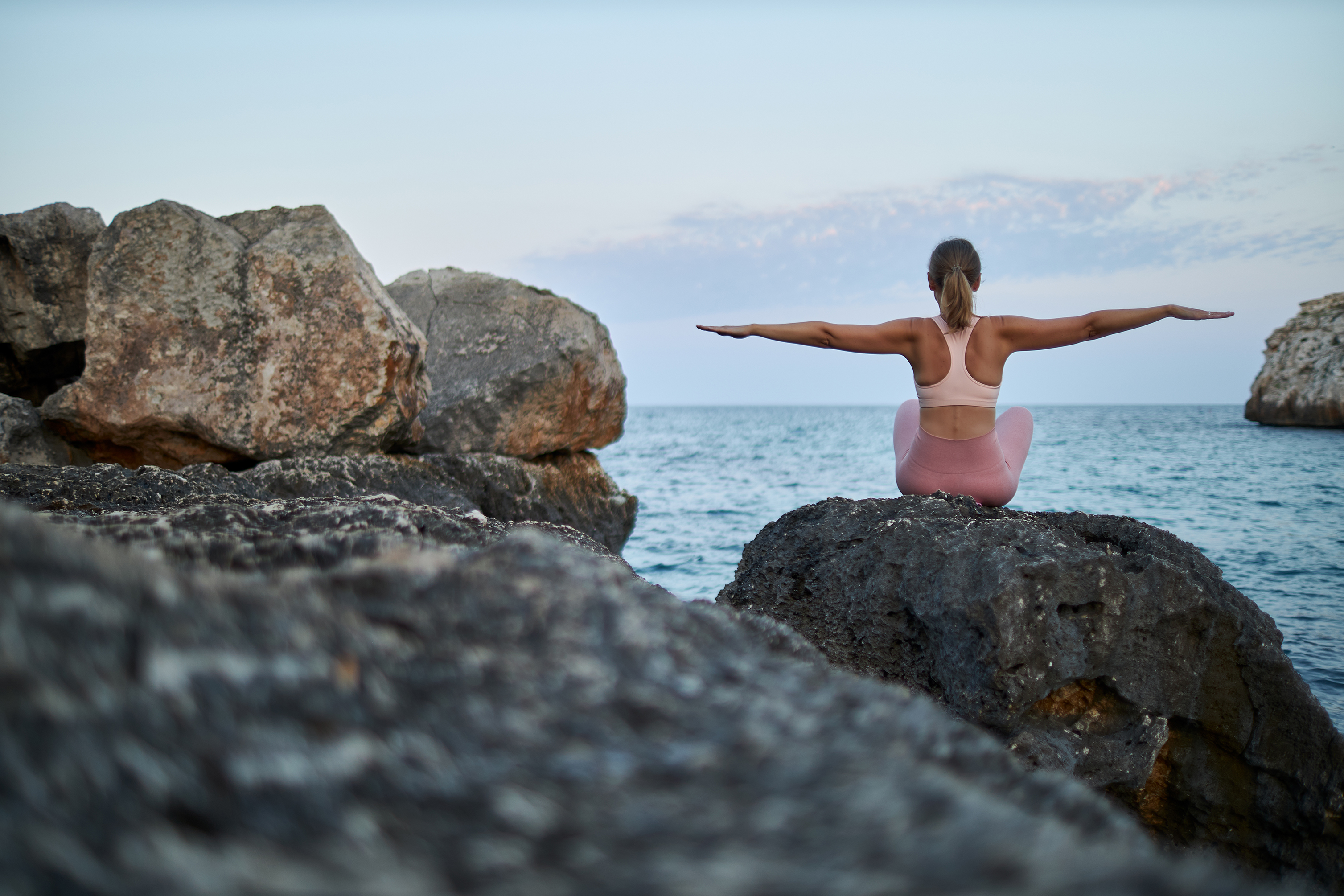 PETITES ASTUCES …